WELCOME TO PSYCHOLOGY!!!!
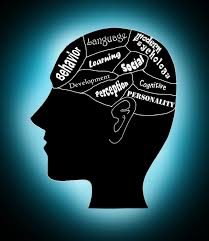 Mrs Sparrow
What is psychology and what do psychologists do?
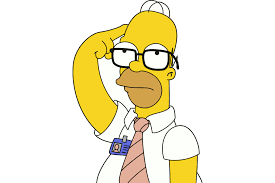 Congratulations!
You have been granted the power of being invisible for 24 hours!!!!
deindividuation
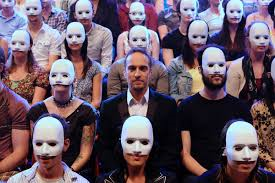 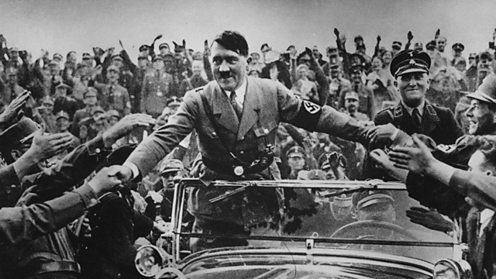 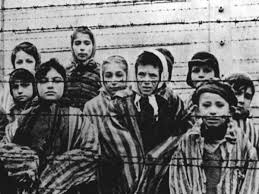 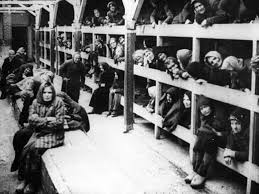 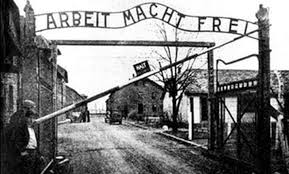 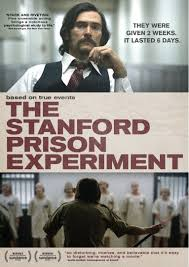 Professor philip Zimbardo
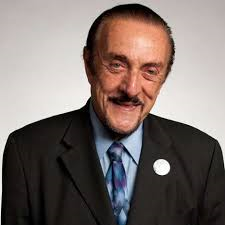 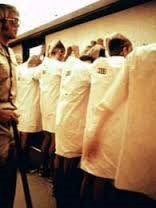 The Lucifer Effect
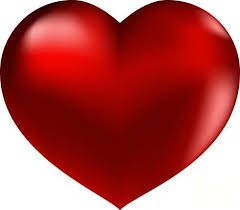 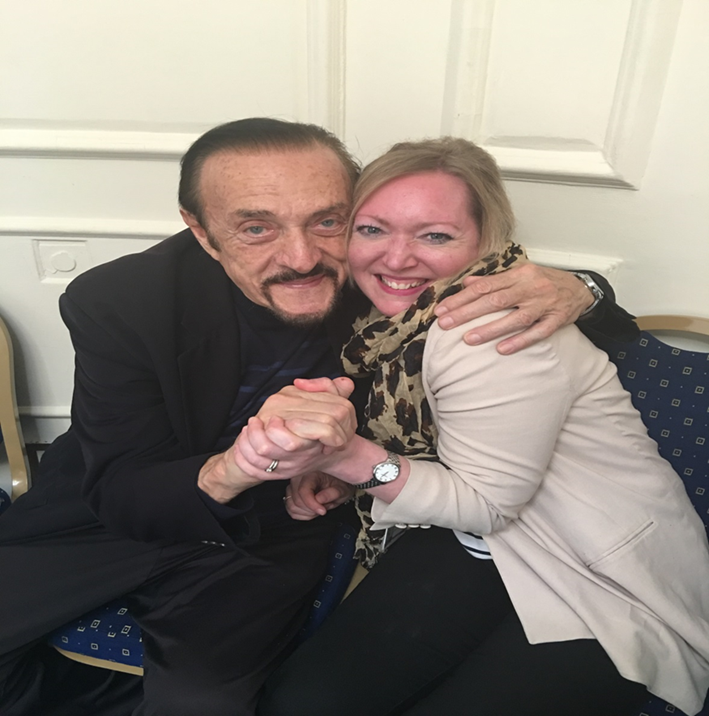 Remember………..
It IS a science!


Good essay skills


However…………
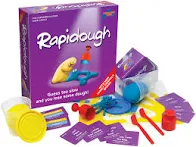 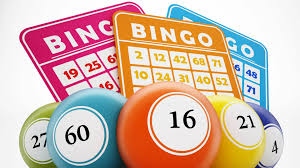 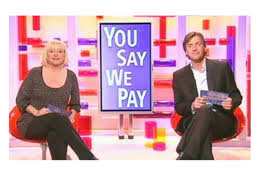 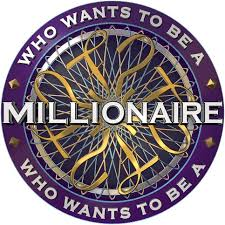 Brain dissection!!!!
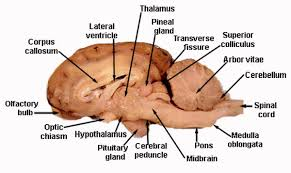 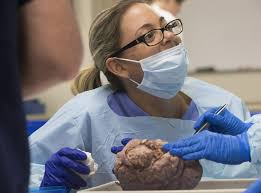 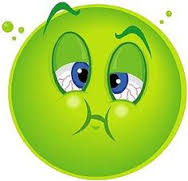 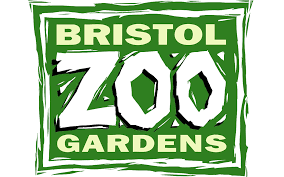 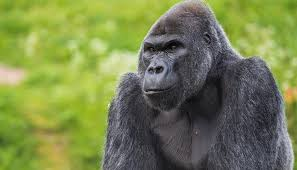 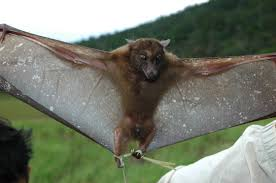 Dr Dance: Professor peter Lovatt
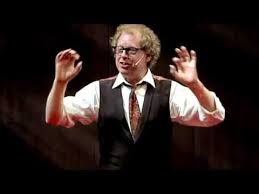 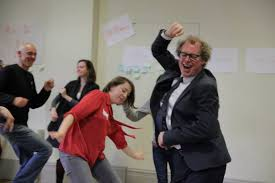 C



Watch his Ted Talks session and dance along!!!
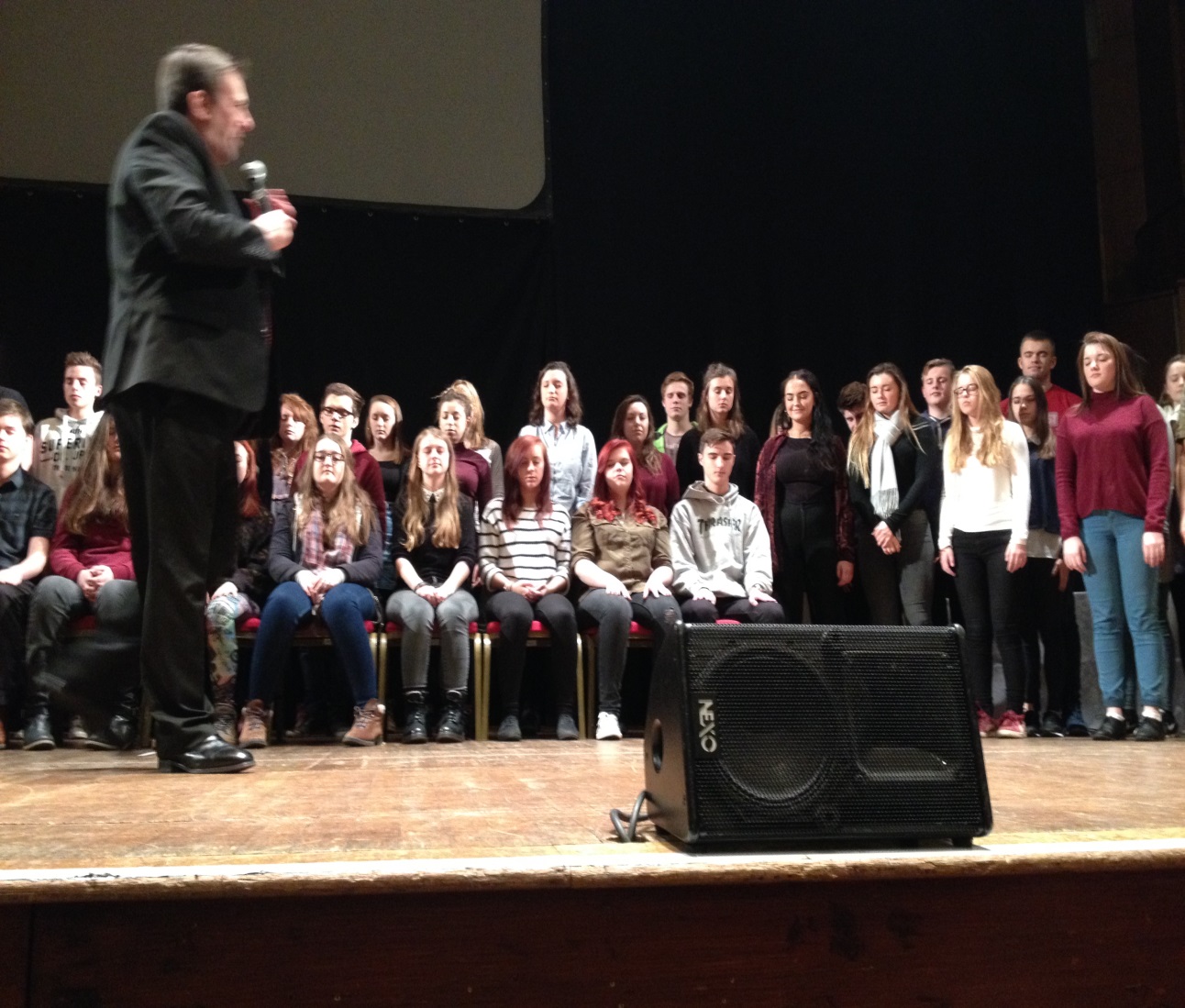 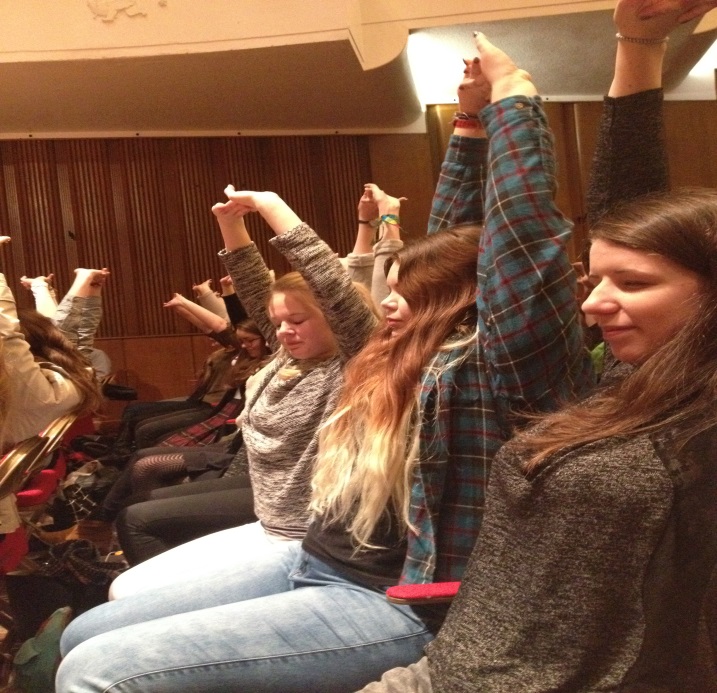 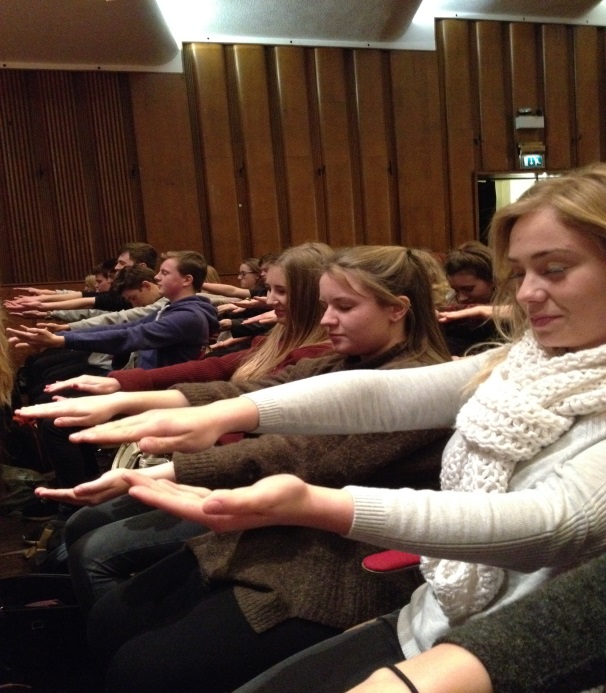 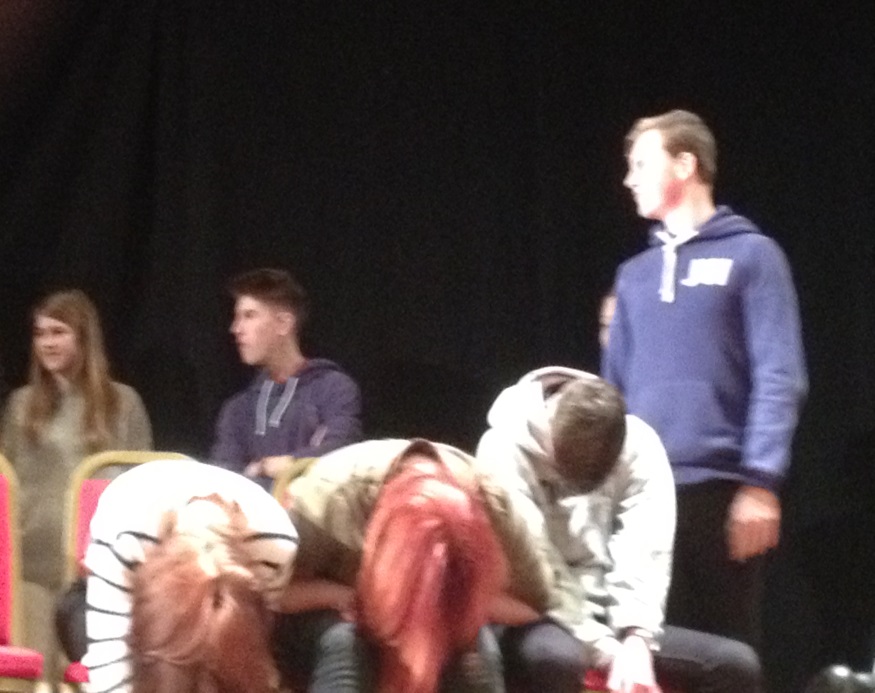 Year 1
Social Influence

Memory

Attachments
Approaches

Biopsychology

Research Methods

Psychopathology
Paper 1
Paper 2
Follow us on twitter!!!
@psysocatsheldon
What now????
Go visit the stall and speak to the students – they will let you know how much they enjoy studying Psychology here at Sheldon School!!!



THANKYOU!!!!